MATERIEL
COLLECTIF
Désinfectez-vous les mains avant et après l’utilisation du matériel collectif
(Ordinateur, spectro, balance, ...)
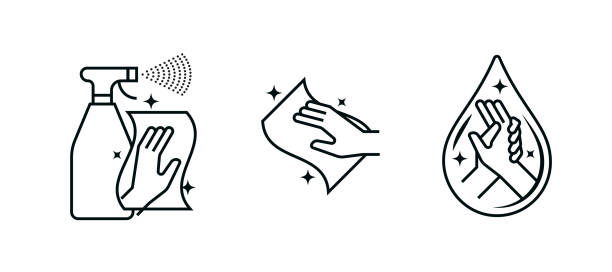